TruPoint™ Doctor Blades
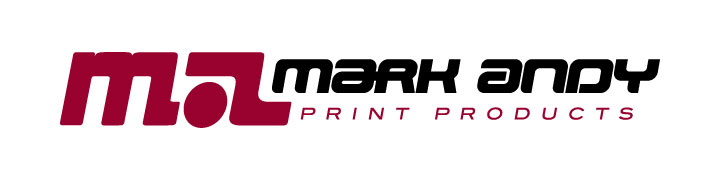 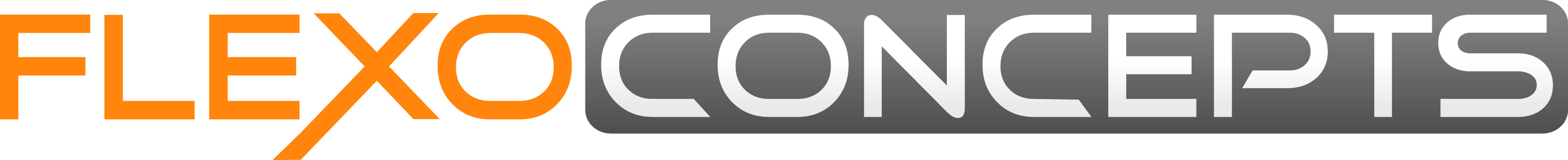 © 2014 Flexo Concepts. All Rights Reserved.
[Speaker Notes: Begin:  Some of our main objectives remain very clear to this day as we continue to develop new products and improve existing ones.]
TruPoint™ Doctor BladesHow Orange Works
Advanced Polymer
MicroTip edge allows a fine contact and even wear
Multiple MicroTip options
Polymer has lower dyne level
Reduces occurrence of common costly problems caused by using Steel
© 2013 Flexo Concepts. All Rights Reserved.
TruPoint™ Doctor BladesQuality Product
Dimensional and Visual inspection of every product before shipping
Dedicated machinery for MicroTip
Specially trained machinist to produce the MicroTip
FoV measuring system
High speed camera to measure dimensions and tip specification as product is manufactured
© 2013 Flexo Concepts. All Rights Reserved.
TruPoint™ Doctor BladesImprovements Since Unveiling
New MicroTips
Started with M6 and M15
Progressed to M8 and M10
Revisiting initial trials
Communication already open
New options give better results
Continuous service to build confidence in product
© 2013 Flexo Concepts. All Rights Reserved.
TruPoint™ Doctor BladesCompetitors and Pricing
Daetwyler (Flexolife, One-Step, Stainless, Standard)
Low end Steel ~$ 0.06 – $ 0.12
High end Steel ~$ 0.08 - $ 0.14
Allison Systems 
~$ 0.10 - $ 0.14
Esterlam
E600 ~$ 0.11 - $ 0.14
BTG ~$1.00 – $1.50
© 2013 Flexo Concepts. All Rights Reserved.
TruPoint™ Doctor BladesAdded Value
Increased Safety
Eliminate anilox scoring
Long blade life
Eliminate UV ink spitting
Short lead times
Consistent sales support
© 2013 Flexo Concepts. All Rights Reserved.
TruPoint™ Doctor BladesSaving Calculator
© 2013 Flexo Concepts. All Rights Reserved.
TruPoint™ Doctor BladesCompetitive Advantages
BARK & Fingerprint
© 2013 Flexo Concepts. All Rights Reserved.
TruPoint™ Doctor BladesCompetitive Advantages
Portal
Easy access to:
Mark Andy YTD Sales
Sales Tools
Reference Guides
Training materials
Continuously growing and adaptable 
http://www.flexoconcepts.com/
© 2013 Flexo Concepts. All Rights Reserved.
TruPoint™ Doctor BladesCompetitive Advantages
Blog
Sharing new information and discoveries
Information regarding blades, seals and chambers
http://www.flexoconcepts.com/blog/
© 2013 Flexo Concepts. All Rights Reserved.
TruPoint™ Doctor BladesCompetitive Advantages
Joint Marketing
TruPoint Orange on Mark Andy website
Orange at trade shows
Future Joint Marketing Potential
© 2013 Flexo Concepts. All Rights Reserved.
TruPoint™ Doctor BladesCompetitive Advantages
Innovation & New Quality Control
Blade Tester
Testing new material types and tips
Bend Tester
Testing material for stiffness
Quick Cartridge System
Testing different blades with different inks and solvents
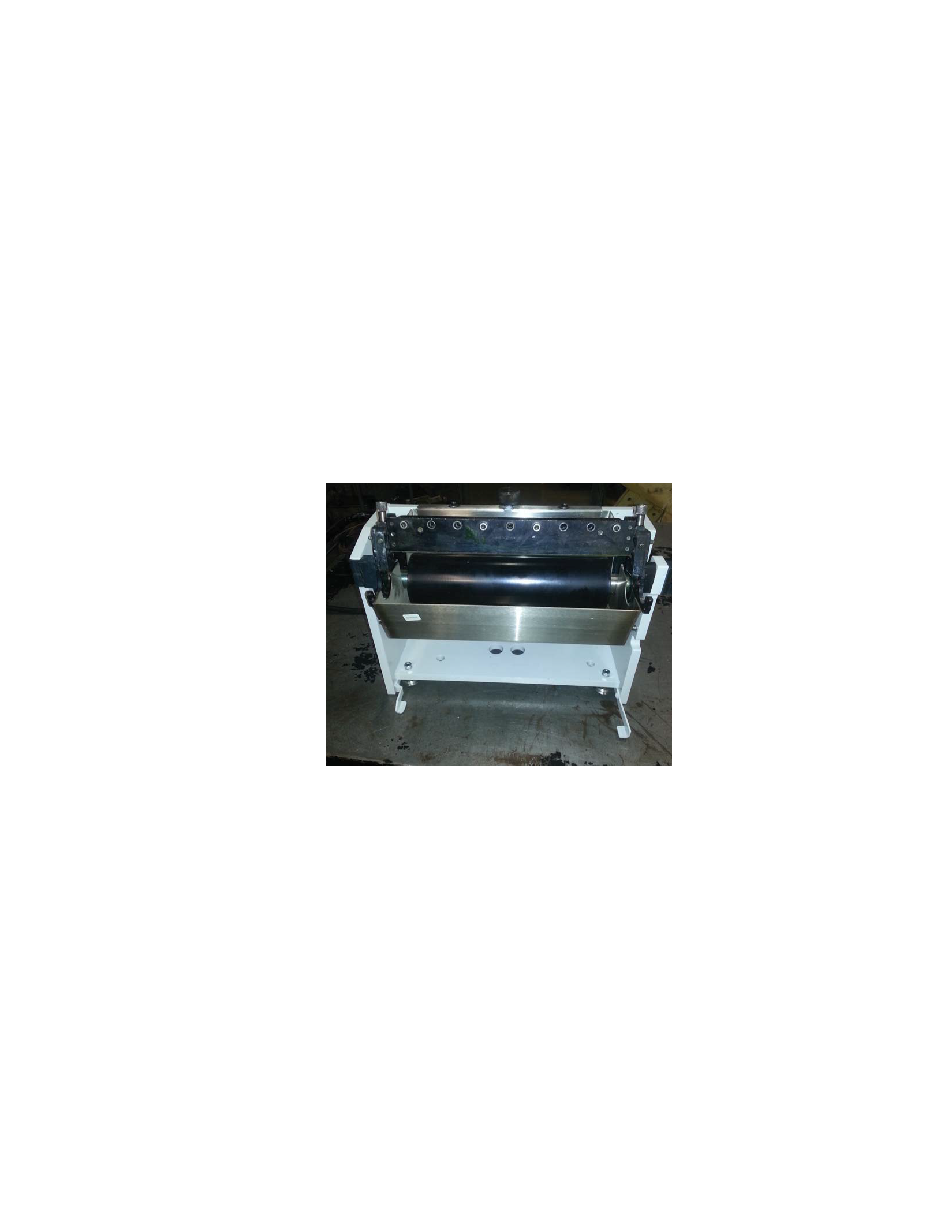 © 2013 Flexo Concepts. All Rights Reserved.
TruPoint™ Doctor BladesBlade Selection Matrix
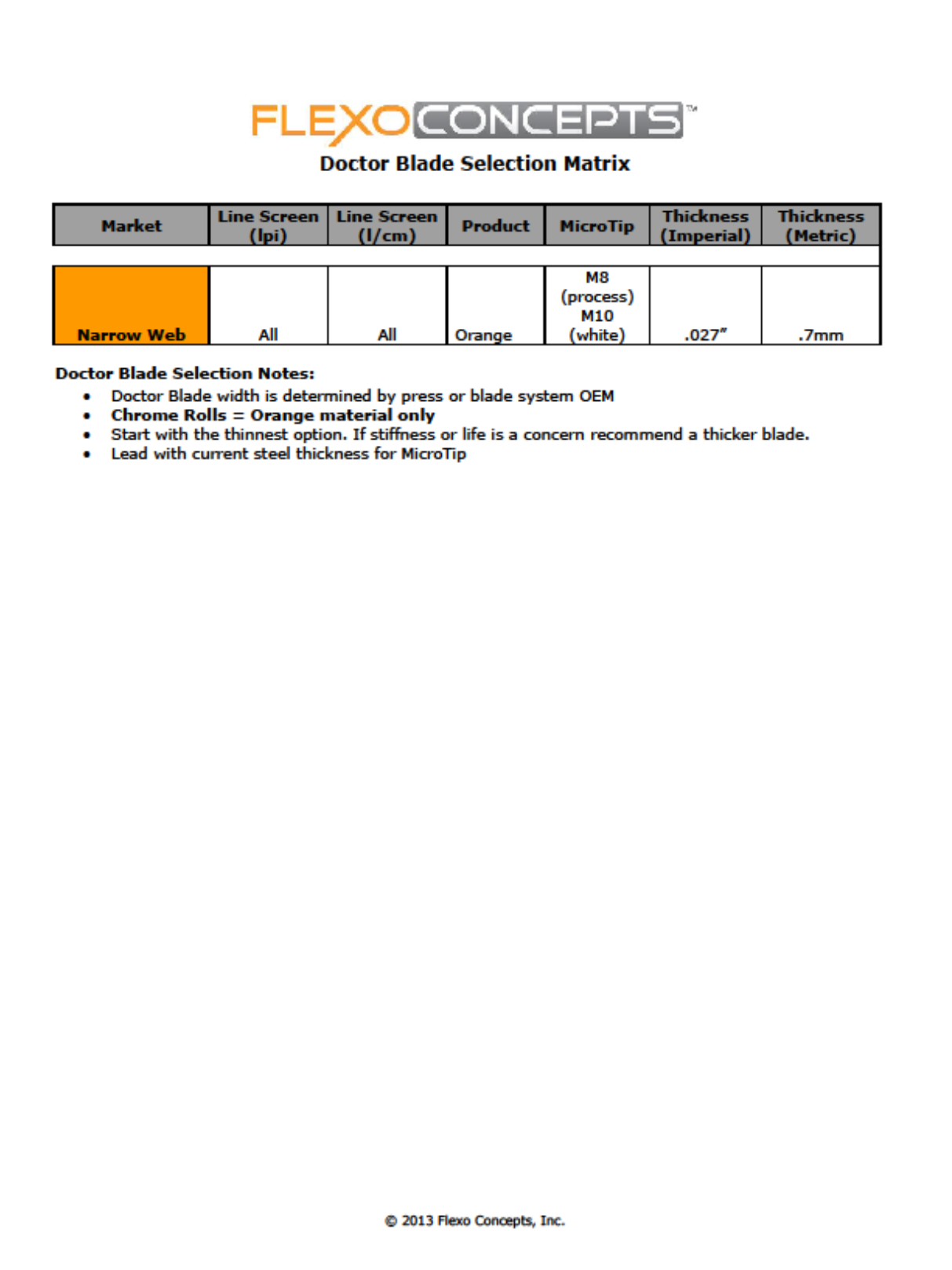 © 2013 Flexo Concepts. All Rights Reserved.
TruPoint™ Doctor BladesContinuous Development
Orange is a quality product which has evolved
Continuous support to help sell and market Orange
Innovation R&D to create the next great blade
© 2013 Flexo Concepts. All Rights Reserved.
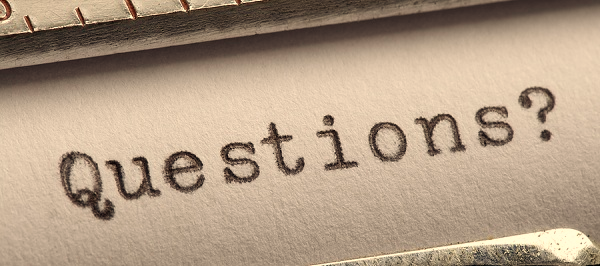 © 2013 Flexo Concepts. All Rights Reserved.